The State of Guided Pathways at the State and Local Levels During and After an Emergency SituationMarty Alvarado | Janet Fulks | Ginni May | Krystinne MicaApril 20, 2020  | 12:00 – 1:00
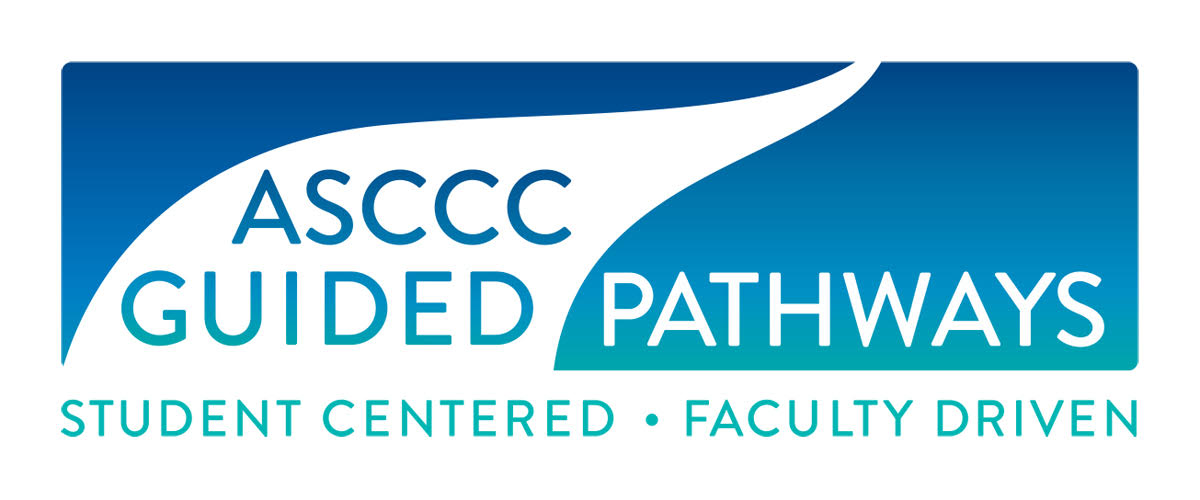 Presenters				Today’s Plan
Guided Pathways at the State Level, now and moving forward
Guided Pathways and the ASCCC – ending year 3 and moving into year 4
Guided Pathways at the colleges - a framework to help students through current crisis
Use the Q & A feature to ask questions
Marty Alvarado, CCCCO Executive Vice Chancellor for Educational Services
Janet Fulks, ASCCC Guided Pathways Task Force Lead
Ginni May, ASCCC Treasurer, Guided Pathways Task Force Chair
Krystinne Mica, ASCCC Executive Director
Guided Pathways & COVID-19
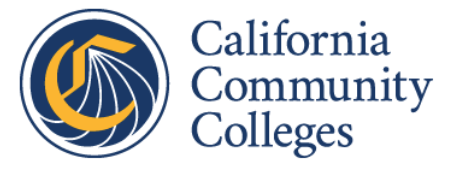 Emergency Response
Executive orders & guidance memos approach
Communication & feedback channels
Student-centered, solutions oriented
Longer-Term Response
Streamlining focus & targeted outcomes
Prioritize & strengthen ensuring learning pillar
Proactive preparation for post-COVID-19 economy
Guided Pathways Priorities
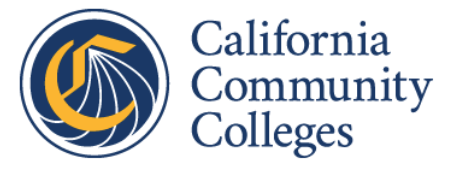 Strengthen our focus on equity.
Model the integration of reforms at the state level.
Redesign professional development and technical support for districts and colleges.
Support innovation.
Guided Pathways Priorities
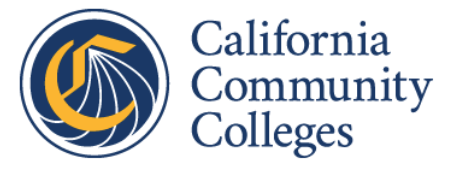 Model the integration of reforms at the state level
Develop and communicate a comprehensive technology portfolio that supports the student journey
Evaluate and redesign the RFA/RFP processes to better align with the Vision for Success goals and commitments
Establish a new research and data unit to improve access to and reliability of system-wide data and analytics 
Develop a new format for the annual GP legislative report
Develop & align advisory committee goals
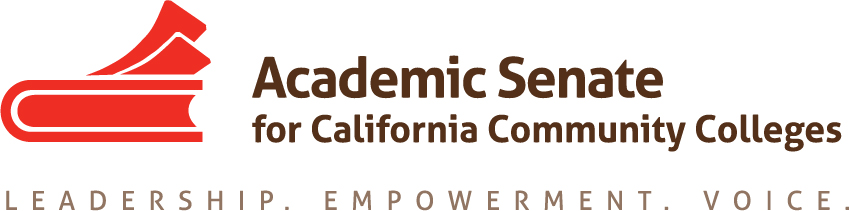 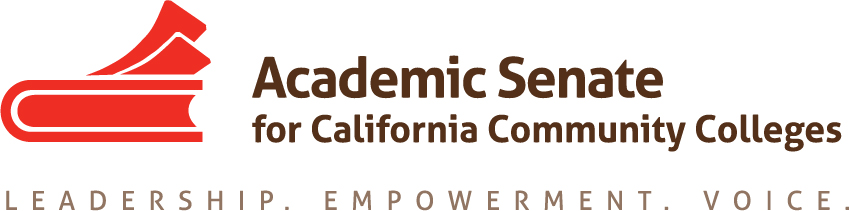 Wrapping up Year 3
Wednesday Webinar Series
Large-Audience Webinars (add info)
Resource Teams for Virtual College Visits
Connect with Guided Pathways Liaisons
Moving into Year 4
Modify GPTF Teams to begin integration into ASCCC structures
Pathways and Placement 
Resource Teams for College Visits
Connect with CCCCO Regional Coordinators
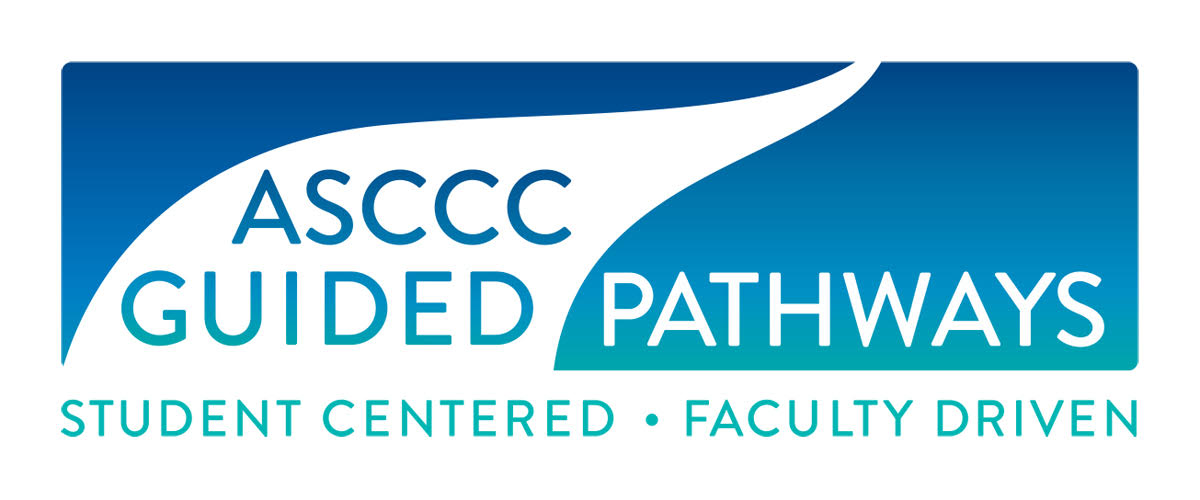 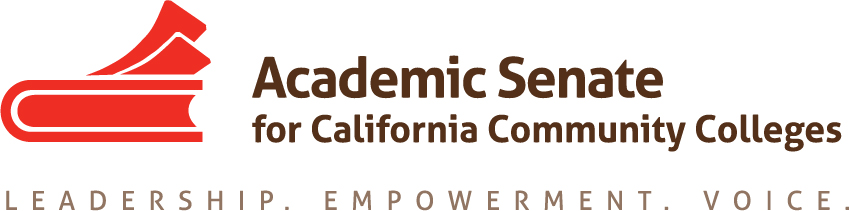 Adjusting for the Covid-19 Crisis
Short Hiatus on Wednesday Webinar Series
Change of Strategy – small discussion by disciplines, and tools or resources, focus on positive, concerns and solutions (or potential solutions) for online environments, 
Platform for other large group meetings or webinars
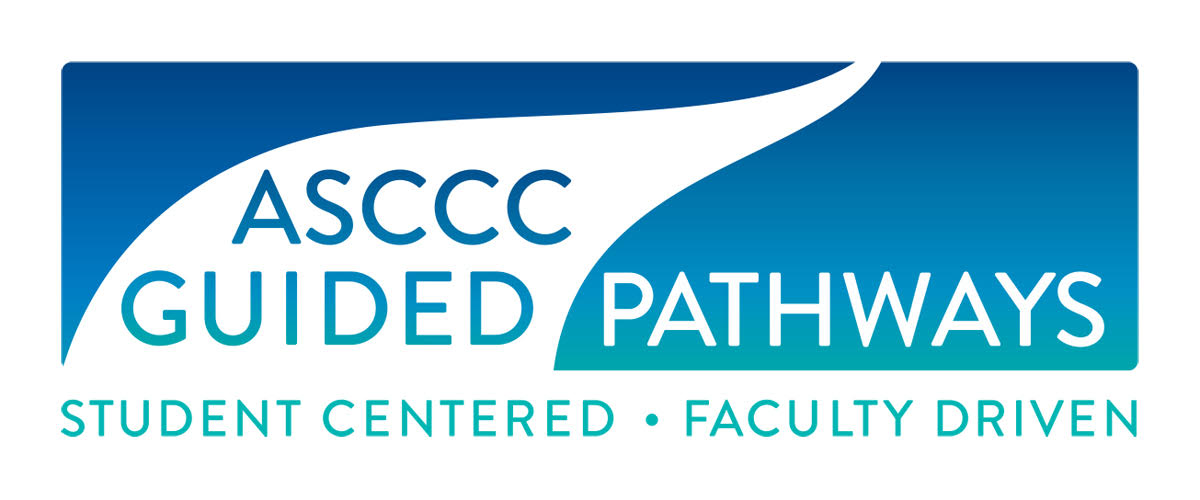 17 Professional Development Meetings with 1145 Registered Attendees | April 1-10, 2020
Child Development/Early Childhood Education in an Online Environment
Teaching Math in an Online Environment
Using CANVAS for Teaching Mathematics
Science Laboratory Modifications for Online Environments
Teaching Public Speaking in an Online Environment
Traditional Trade Laboratory Modifications for Online Environments
Assessment Integrity in a COVID-19 Teaching Environment
Mathematical Notation in an Online World without using LaTeX i.e. Math Type-setting
Performance Laboratory Modifications for Online Environment
Navigating Balance in Teaching and Learning: Successful Transition, Productivity, and Self-care
Canvas Q&A for Beginners
Creating Online Content for Beginners
16 Webinars with 1073 Attendees | April 1-10, 2020
Creating Accessible Content
Open Educational Resources Licensing and Attributions
Library Services During a State of Emergency
Governor’s EOs and the Brown Act for Academic Senates During a State of Emergency
Canvas Commons and Open Educational Resources (OER) Basics
LibreTexts to Canvas - Supplementing and Re-Mixing Open Educational Resources Content in Canvas
Running A Senate Meeting by Zoom During a State of Emergency
ESL Remote Instruction
Open Educational Resources Basics
Q&A re: Accreditation with ACCJC During a State of Emergency (partner presentation with ACCJC)
Chancellor’s Office Guidance during the State of Emergency (partner with CIOs and CO)
Equity Mindedness for Hiring in a Virtual Format during a State of Emergency
Where is Help Needed from the Chancellor’s Office and ASCCC Now in a State of Emergency?
Legislative Advocacy Message:  Webinar with the President of the ASCCC During a State of Emergency
Counseling in the Remote Environment During a State of Emergency
Noncredit Remote Instruction
Equity Mindedness for Hiring in a Virtual Format during a State of Emergency Follow-Up,
62  Small-Group Discussions | April 13-24, 2020
Arts/Foreign Languages in an Online Environment
Arts/Performance in an Online Environment
Assessment Integrity in a COVID-19 Teaching Environment  
Child Development/Early Childhood Education in an Online Environment
Counseling in an Online Environment
DSPS: Classes / Services
Early Childhood Education/Child Development - Small Group Discussion Wrap Up
Health Science in an Online Environment
Incarcerated Education
Physical Education in an Online Environment
Psychological Research Methods  and Statistics in an Online Environment
Public Safety Modifications for Online Environment
Science Laboratory Modifications for Online Environments
Teaching Math in an Online Environment
Teaching Public Speaking in an Online Environment
Trade Laboratory Modifications for Online Environments
Virtual SIM in the Remote Nursing Environment
14 Large-Audience Webinars | April 13-24, 2020
Updating EEO Plans and Future Guidance
Governance in Guided Pathways Planning and Implementation: Before, During, and After an Emergency Situation
How Will Guided Pathways Implementation Look When We Return to “Business as Usual”?
Data Implications for Spring 2020
Building your College’s Virtual Team
Opportunity for Positive Structural Change in Times of Crisis: Implications for Hiring
Calling All Academic Senate Guided Pathways Liaisons – A Conversation with the ASCCC Guided Pathways Task Force Leadership
Chancellor’s Office DE Addendum Webinar
ASCCC Elections Process in a State of Emergency 
Tenure Evaluations and Local Senate Elections
Leveraging our Guided Pathways Frameworks to Work Through an Emergency Situation
The State of Guided Pathways at the State and Local Levels During and After an Emergency Situation
Data Implications for Spring 2020
Planning for Fall 2020
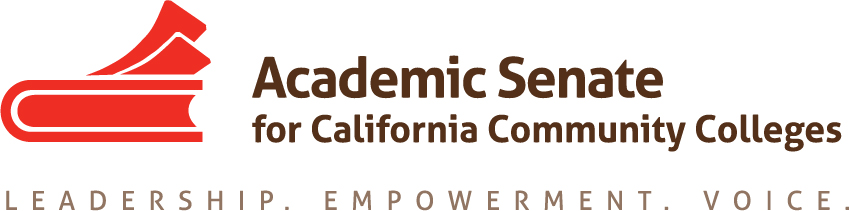 Areas of Focus in Year 3 and moving into Year 4
Equity
Ensuring Learning
Pathways and Placement
Program Review
Integrating GP into existing structures
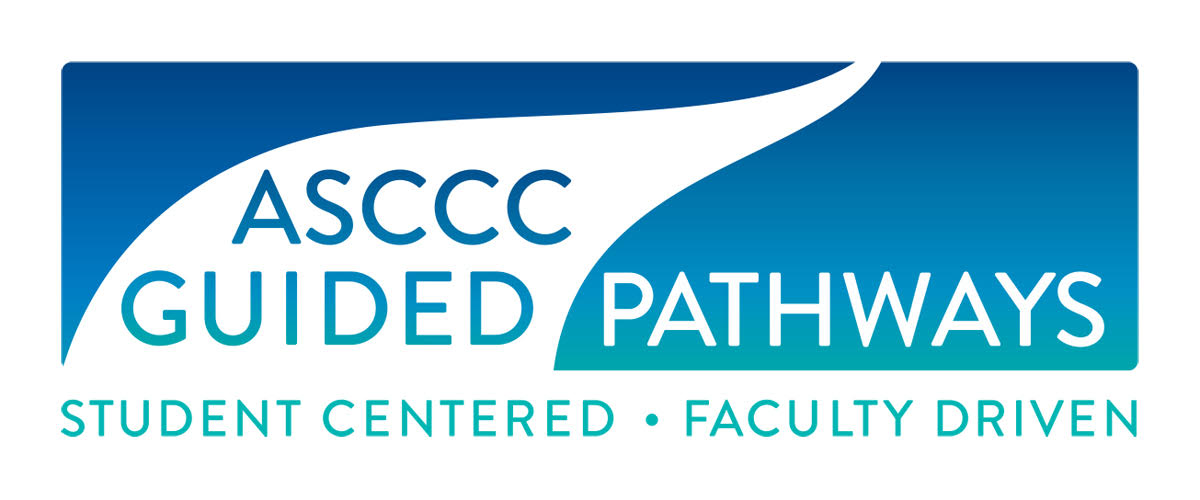 At the Colleges…
Perhaps Guided Pathways Can Help Us Find a Way Through
Guided Pathways is Alive and Well
Colleges that have been proactively working on these have benefitted
16
This Emergency Situation has Changed our Work and Delivery but Not the Structure
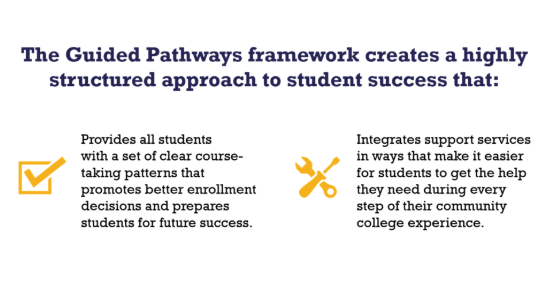 .
17
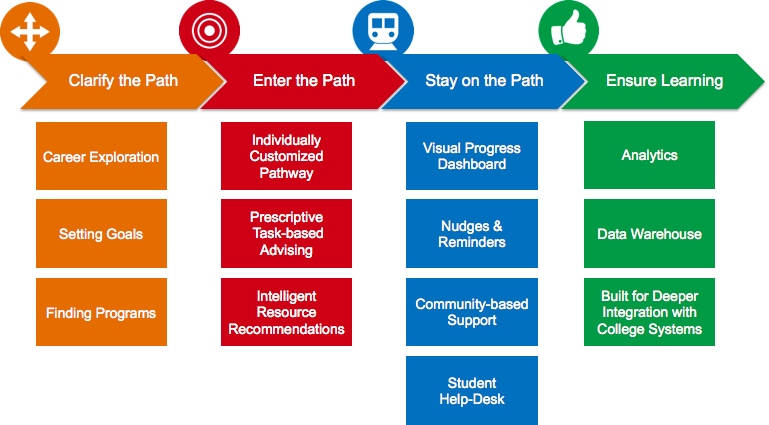 18
Infrastructure of Guided Pathways
Guided Pathways takes a distributed look at tasks from a student’s perspective based upon their end goals
Clarify
Enter
Support
Teaching and Learning
Completion of courses, certificates, programs, transfer
We can apply this framework to how we are handling the challenges of this current emergency situation
Aspects of Guided Pathways That Can Be Leveraged
Guided Pathways moving forward with specific pathway support:
Distributed workforce 
Distributed support 
Coordinated support by student need
Distributed Leadership Contributes to Communication with Students
21
Attention to Student Services has increased and impacted student success
22
Student Guidance for Courses has improved with Program Mapping & Scheduling can improve thru Program Mapping
23
Aspects of Guided Pathways That Can Be Leveraged
Guided Pathways moving forward with specific pathway support:
Contact and communication across silos
Contact and communication within pathways
Contact and data about students
Communication changes on website, within programs and meta-majors
Guided Pathways Professional Development, including growth mindset approach
Planning and Actions Colleges can Consider
Create executive teams that stay in touch and make decisions
Step out - Academic Senates can pull together key campus leaders
Distinguish between critical communications versus long term
Design a communication plan to support students within the pathway
Plan for the future
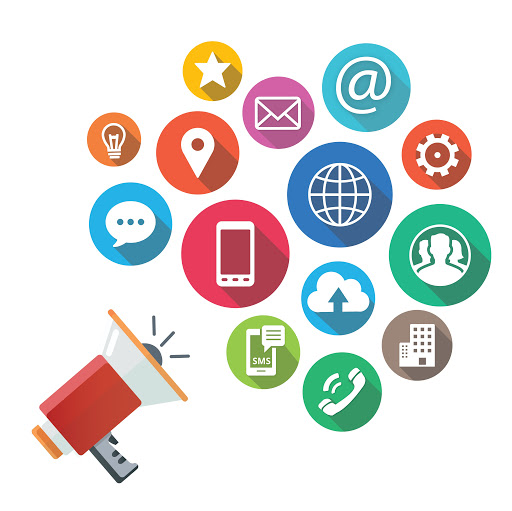 Questions and Comments
How can we further assist you?
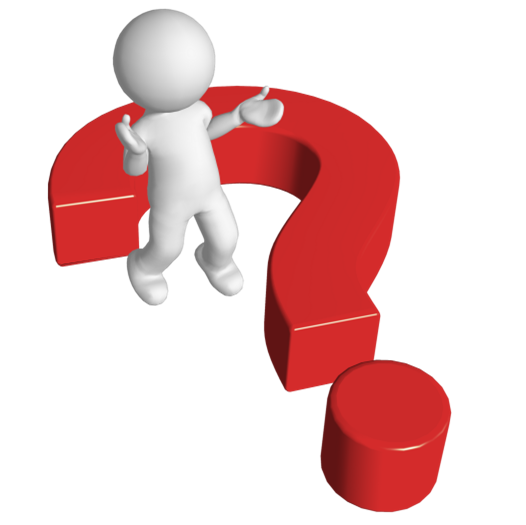 Resources
Other ASCCC Large-Audience Discussion Webinars, April 20 through 24: https://asccc.org/events/2020-04-15-160000/asccc-large-audience-webinars
ASCCC Guided Pathways Resources, including Webinars on April 22, May 6,  May 20: https://asccc.org/guided-pathways
ASCCC Online Handbook for Guided Pathways on Canvas: https://ccconlineed.instructure.com/courses/2634
Signup for ASCCC Guided Pathways Newsletter: https://asccc.org/signup-newsletters
ASCCC COVID-19 Faculty Resources Page: https://asccc.org/covid-19-faculty-resources 
Questions?? Email info@asccc.org